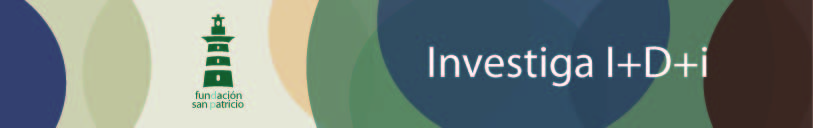 IX CONGRESO INVESTIGA I+D+i
NANOTECNOLOGÍA Y NUEVOS MATERIALES

Nanotecnología y salud
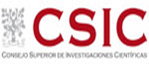 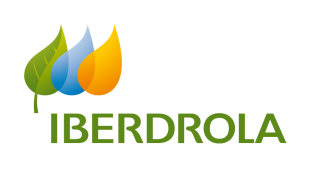 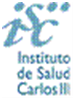 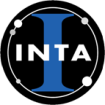 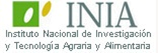 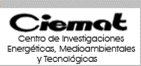 Grupo Investigador
Ascasibar Rendon, Iñaki
Besada Rodríguez, Iris
Enciso Amate, Lucía
Gascón Murugarren, Jesús 
Gomez Gomez, Adrian 
Gomez Martín, Laura 
Gonzalez Cabeza, Marta Enriqueta
Herrero Canedo, Javier
Lopez de Lerma Canizares, Esther
Martin Perez, Raquel 



Martínez Cruz, Paula
Micieces Gomez, Marta 
Novel Ortega, Raquel
Oliva Caparros, Francesc
Porta Blanco, Emma
Pulido Fraiz, Emilio
Rosa Arias, Clara 
Salas Moreno, Paula 
Sierra Garcia, Andrea
Urbano Rodriguez, Sandra
Moderador: Adrián Expósito Martínez
Secretaria: Iria Ochoa Grille
Índice
Introducción:
Escala nanométrica
Orígenes
Nanopartículas
Nanomateriales
¿Cómo se crean?
Convergencia NBIC
Nanotecnología en España

Desarrollo:
Prevención de enfermedades no transmisibles
Nanotecnología en ENTs
Nanodiagnóstico
Nanoterapia
Hipertermia
Enfermedades neurodegenerativas
Párkinson
Enfermedades Oculares
Nanomedicina Regenerativa
Ingeniería Tisular
Regeneración ósea

Conclusiones:
Nanoética
Nanotoxicología
Autodiagnóstico
Privacidad
Accesibilidad
Escala nanométrica
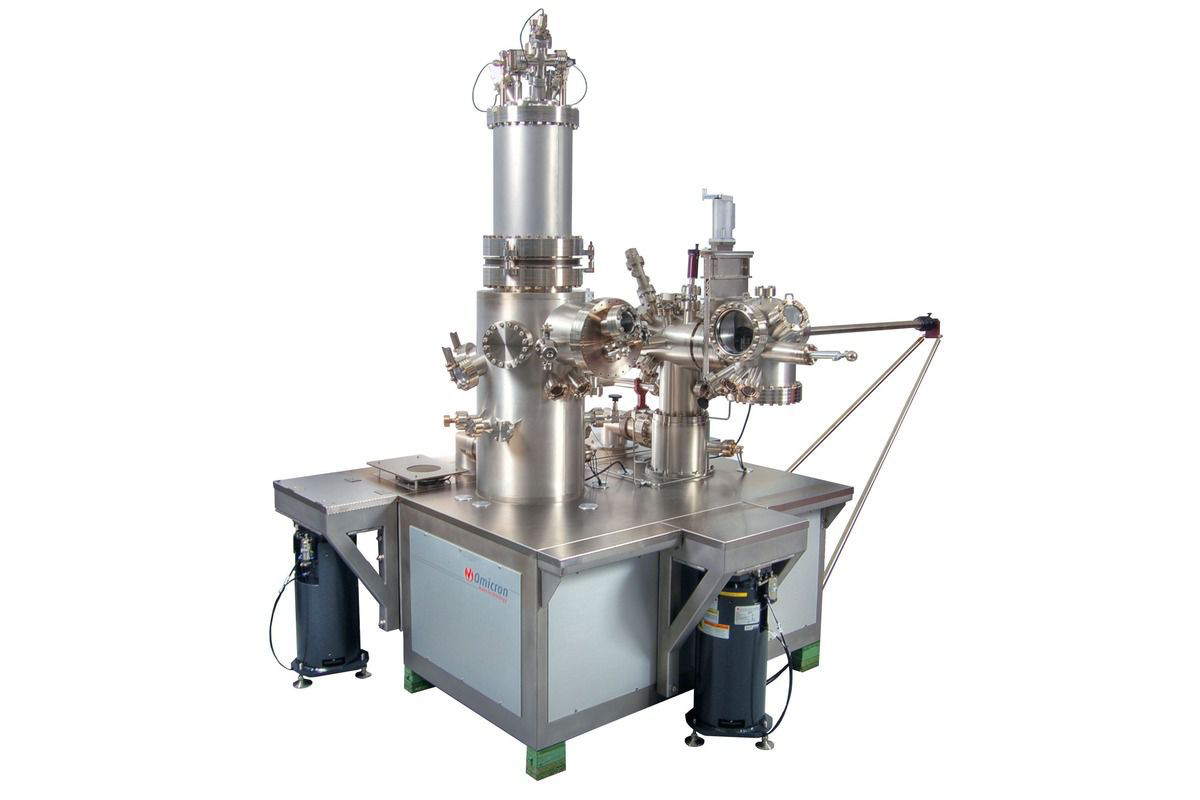 Microscopio de efecto túnel.
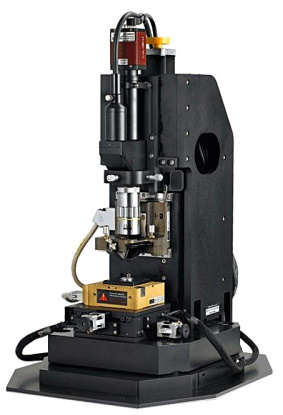 1 nm: 10-9 metros
Microscopio de fuerzas atómicas
Orígenes
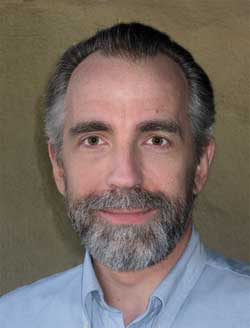 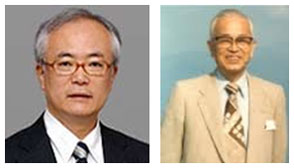 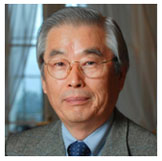 K. Eric Drexler
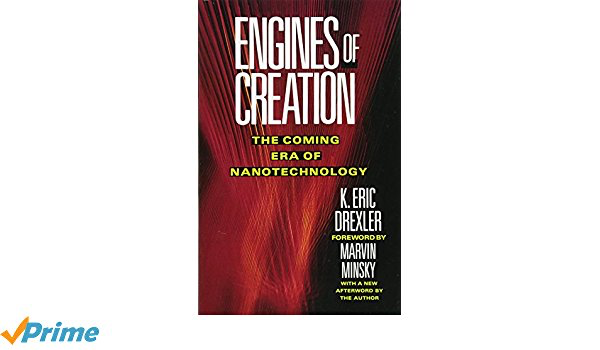 Richard Feynman
Norio Taniguchi
Sumio Lijima
Nanopartículas
Oro
Magnéticas
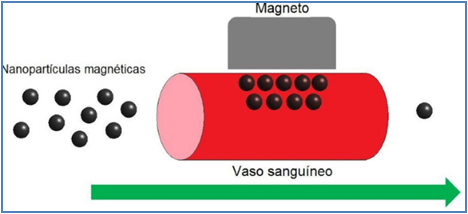 Nanomateriales
Grafeno
Nanotubos de carbono
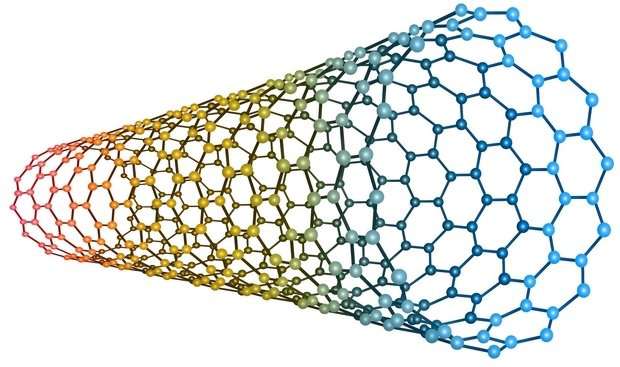 ¿Cómo se crean los nanomateriales?
Top-down
-Feynman
Bottom-up
-Drexler
Convergencia NBIC
Nanotecnología en España
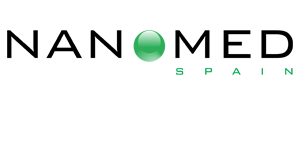 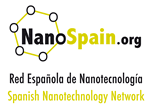 PREVENCIÓN DE ENFERMEDADES NO TRANSMISIBLES
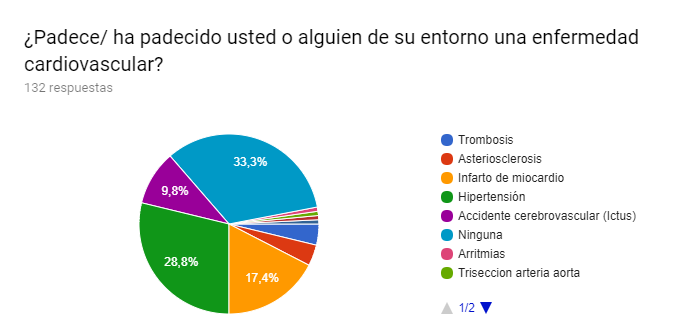 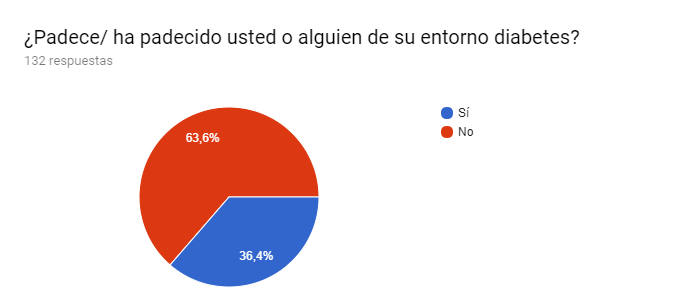 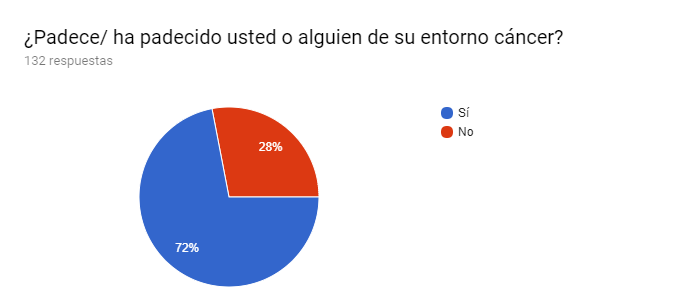 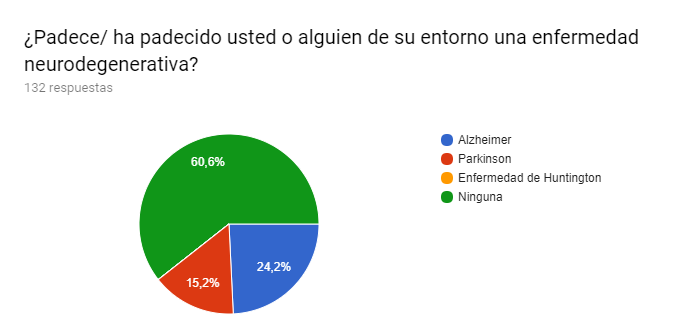 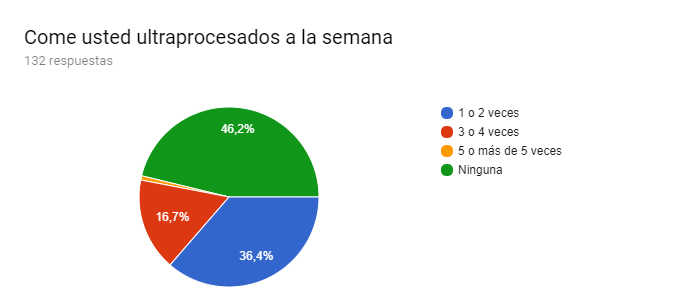 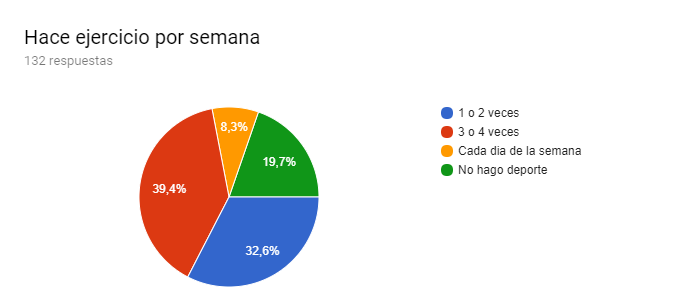 PREVENCIÓN DE ENFERMEDADES NO TRANSMISIBLES
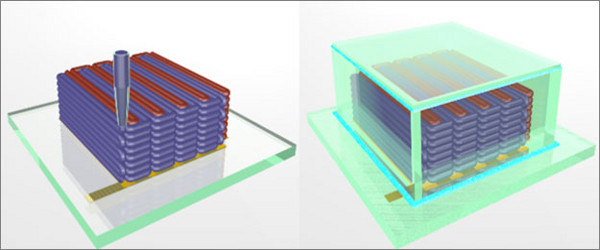 Detector de infartos: Chips con nanosensores en el torrente sanguíneo.
NANOTECNOLOGÍA EN ENTs
Enfermedades Cancerígenas
El cáncer consiste en una anomalía del crecimiento de las células que se origina en una determinada zona del cuerpo pudiéndose dar metástasis.
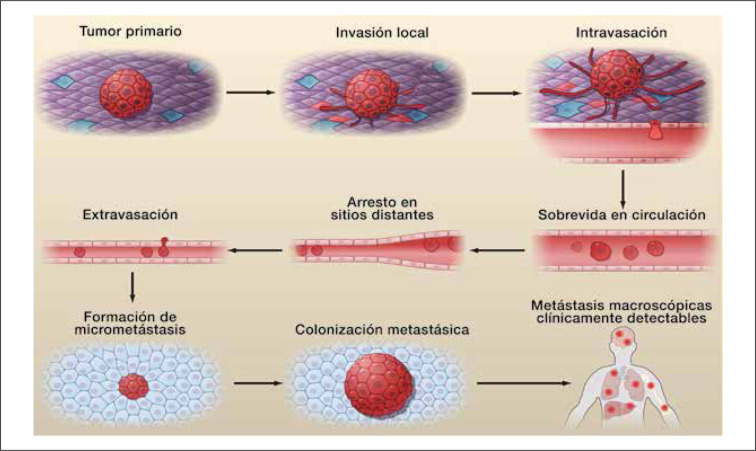 NANODIAGNÓSTICO:

-Nanohilos:
Conjunto de ultra pequeños cables de silicona cada uno fabricado para detectar un determinado biomarcador tumoral.
- Biochips:
Diseñados para detectar una proteína relacionada con el cáncer como puede ser la p53.
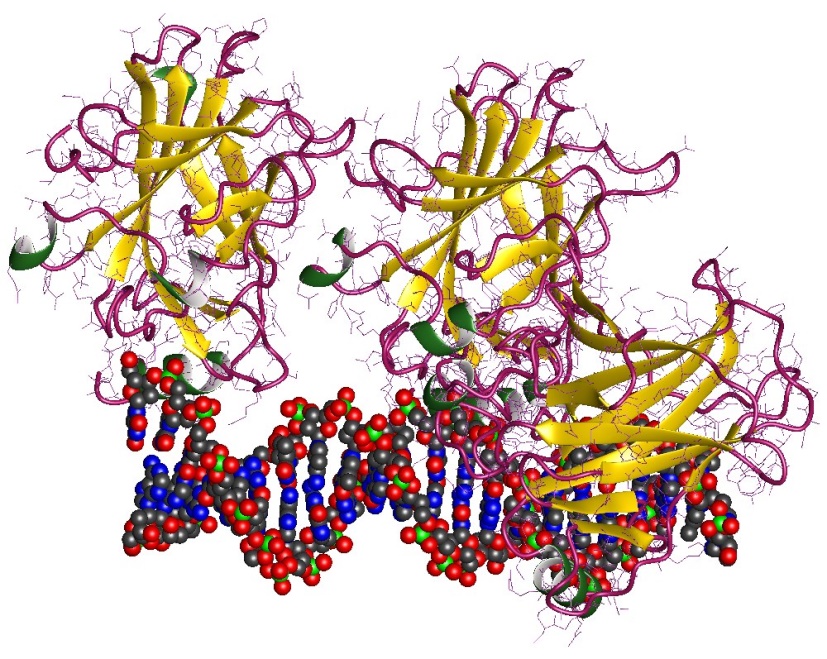 NANOTERAPIA:
-Liberación dirigida de fármacos :
Se han desarrollado nanopartículas cuya función es transportar el fármaco de forma específica al lugar indicado.
El problema actual de los fármacos dirigidos para tratar tumores cerebrales es la barrera hematoencefálica que no permite el paso de medicamentos. Las nanopartículas  sí que pueden atravesarla.
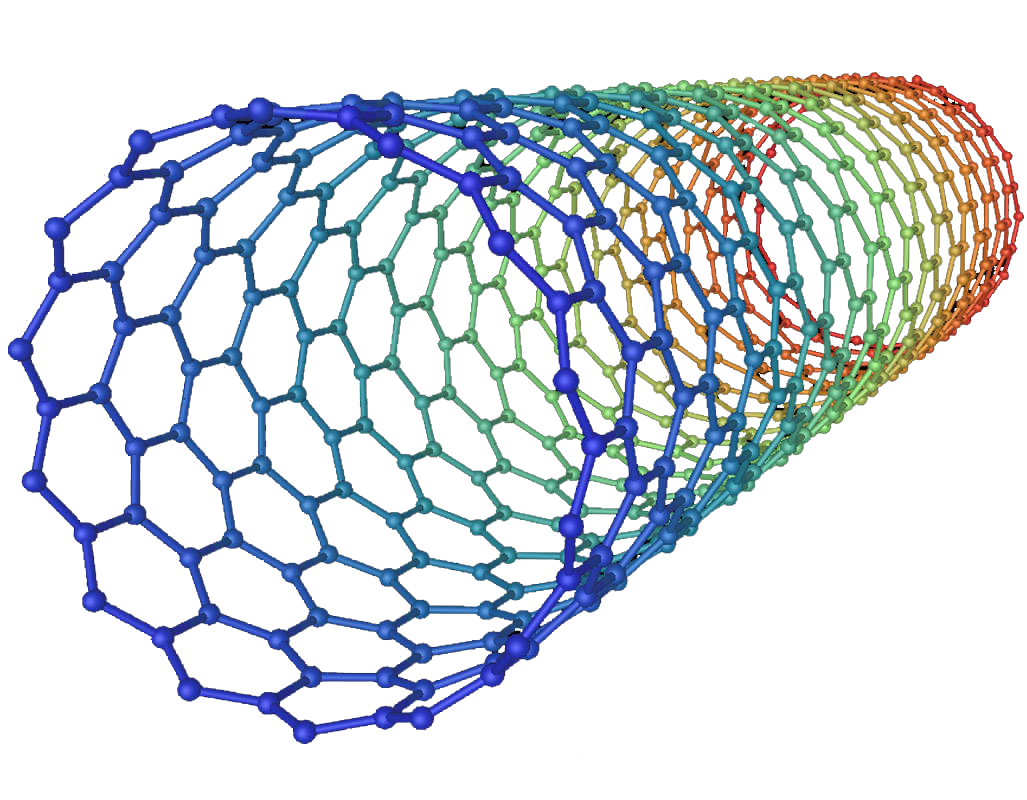 Hipertermia:

Empresa Magforce -> creación de máquina que diagnostica y erradica un tumor.
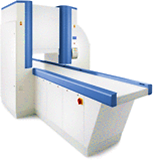 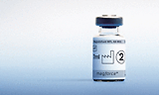 Enfermedades neurodegenerativas

Alzheimer: 
-Liberación de fármacos (ejemplo: inhibidores de la beta-amiloide)
-Partículas magnéticas (ADDL)
-Nanotubos de carbono (puente neuronal)
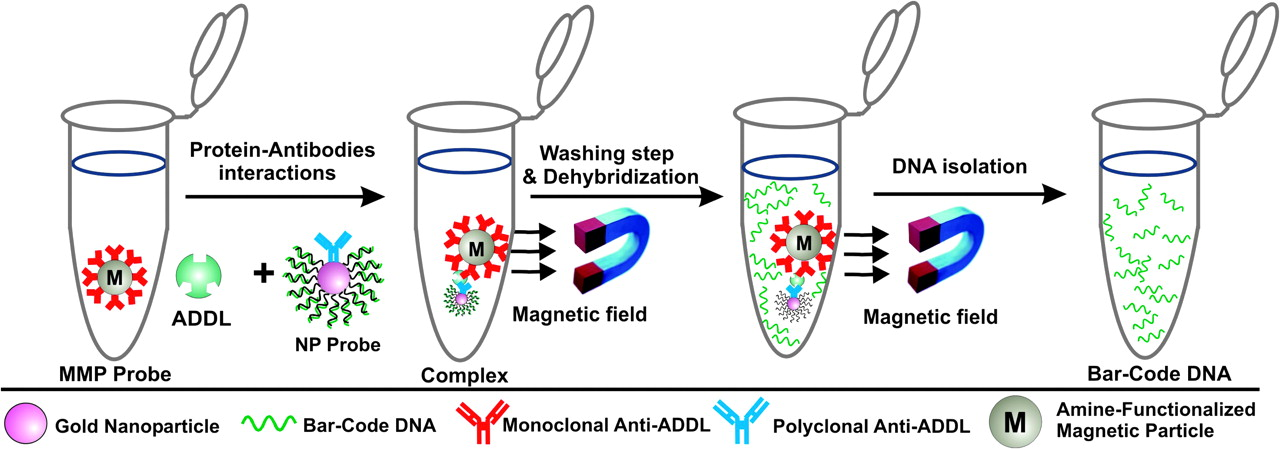 Párkinson
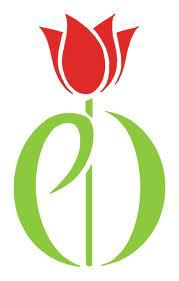 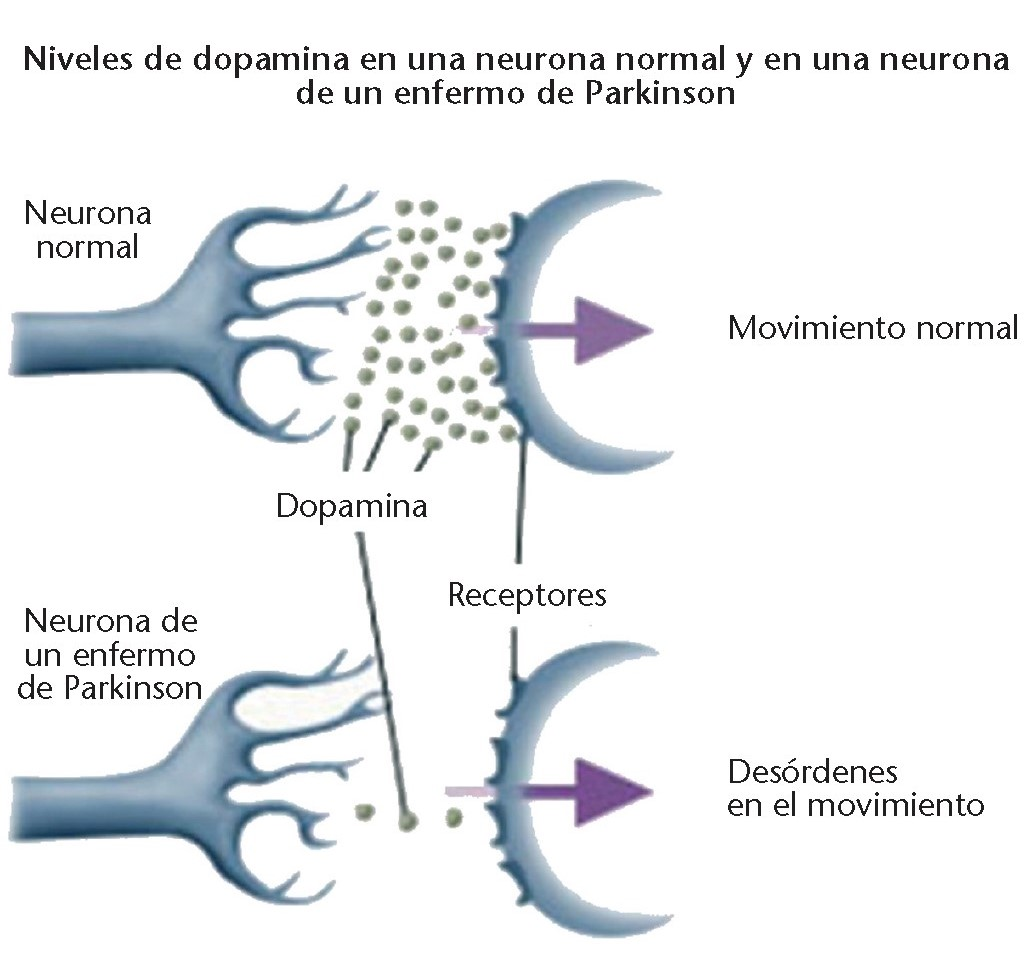 Enfermedades oculares
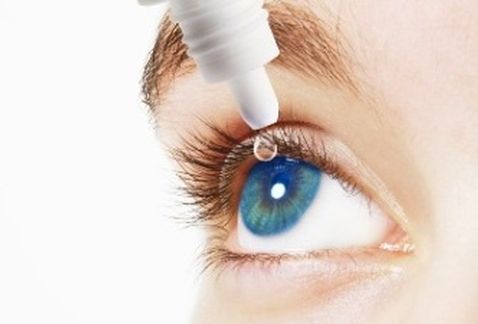 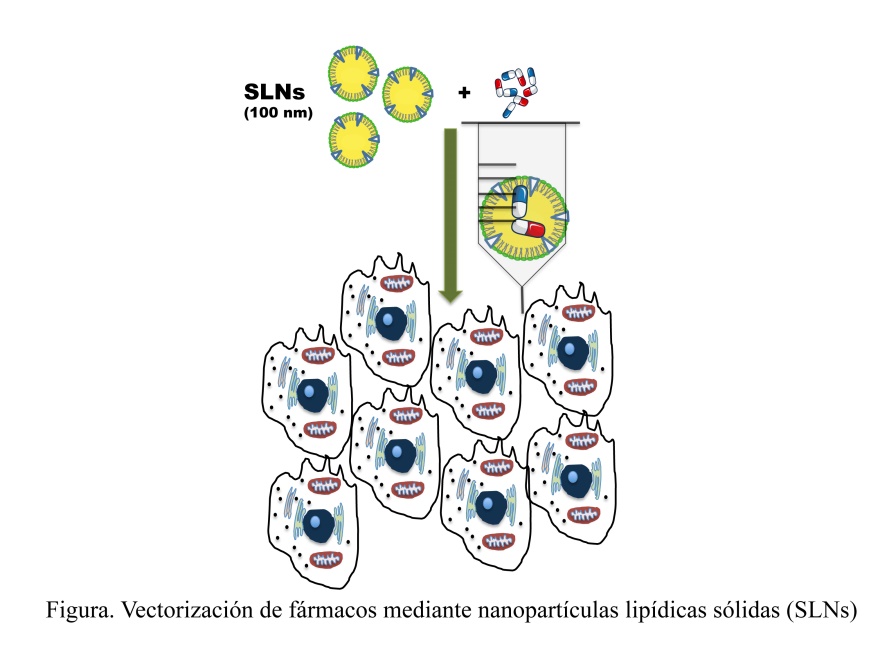 NANOMEDICINA REGENERATIVA
ÓRGANO AFECTADO  →  generación/regeneración → TEJIDO ARTIFICIAL
INGENIERÍA TISULAR
REGENERACIÓN ÓSEA
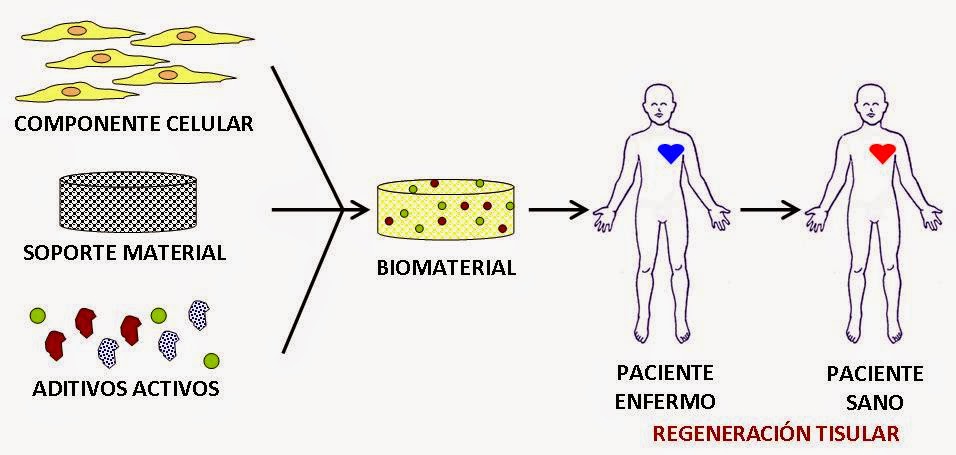 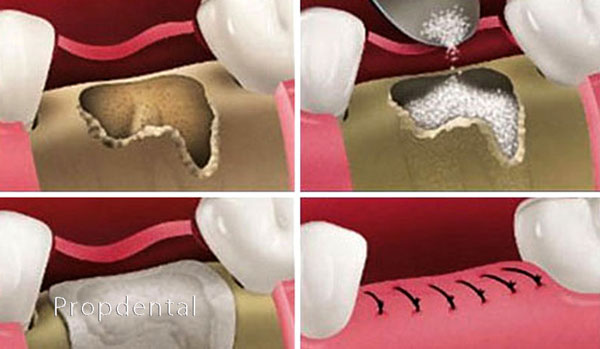 INGENIERÍA TISULAR
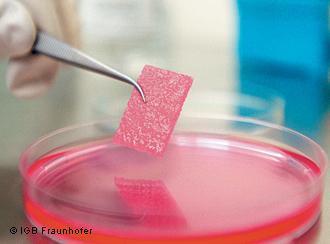 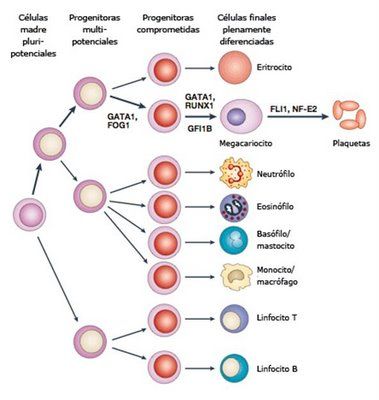 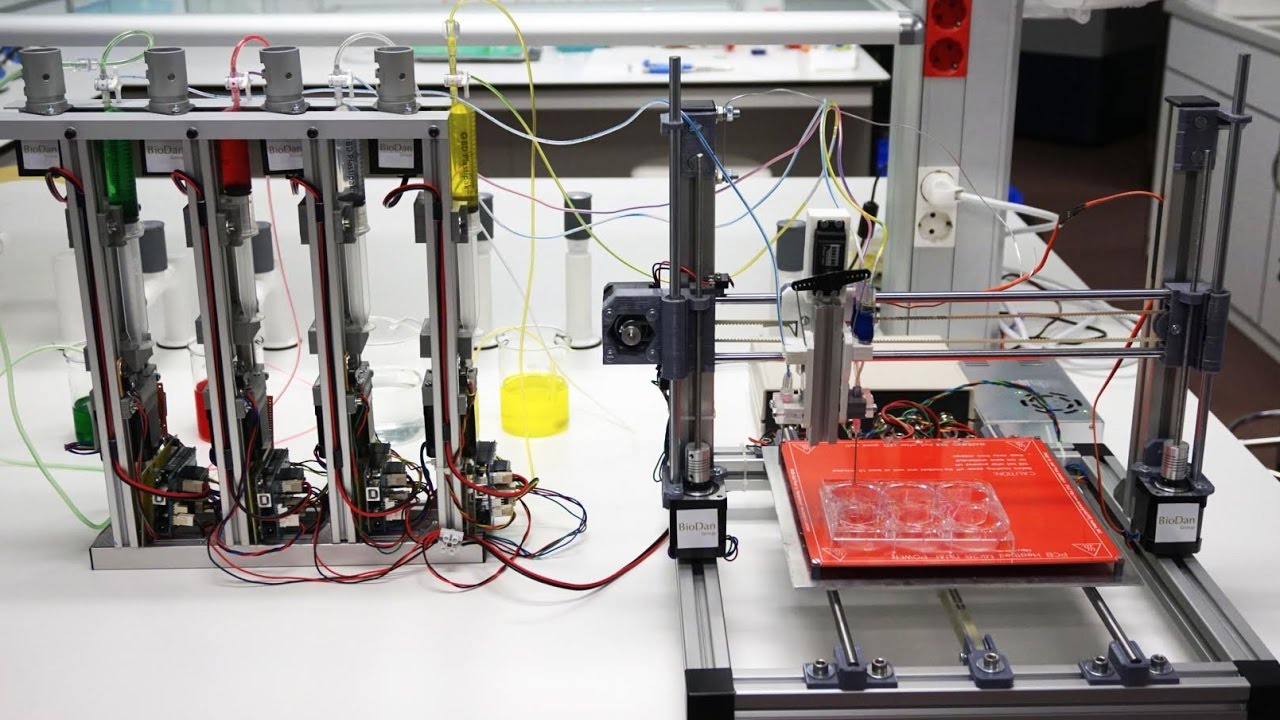 REGENERACIÓN ÓSEA
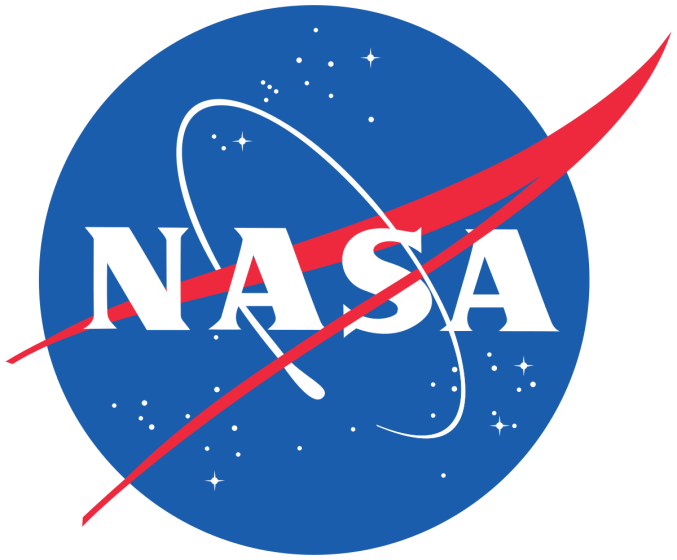 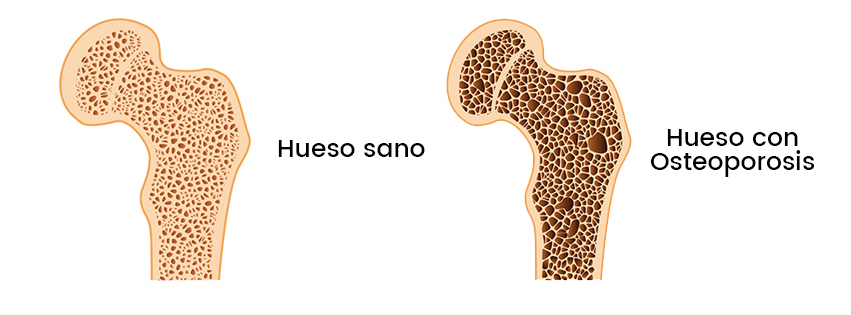 NANOÉTICA:
Nanotoxicología
Autodiagnóstico
Privacidad
Accesibilidad
Nanotoxicología:
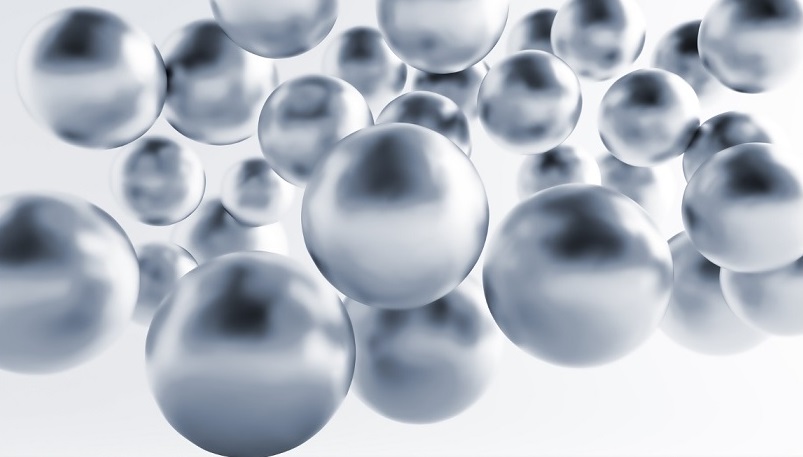 Nanopartículas de Ag
Autodiagnóstico:
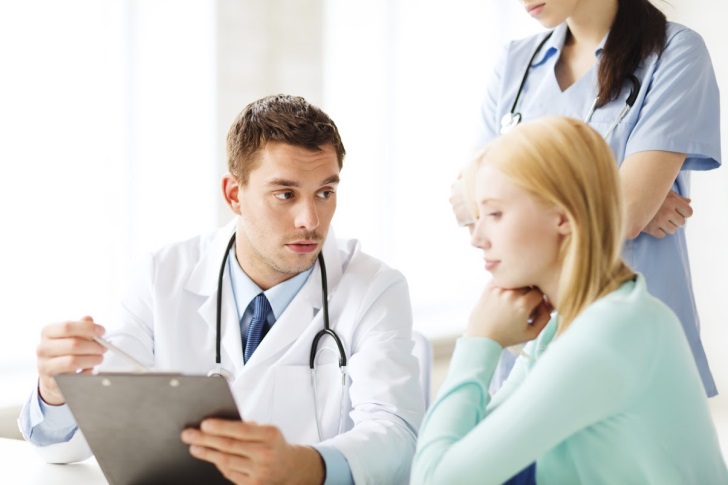 Relación paciente-médico
Privacidad:
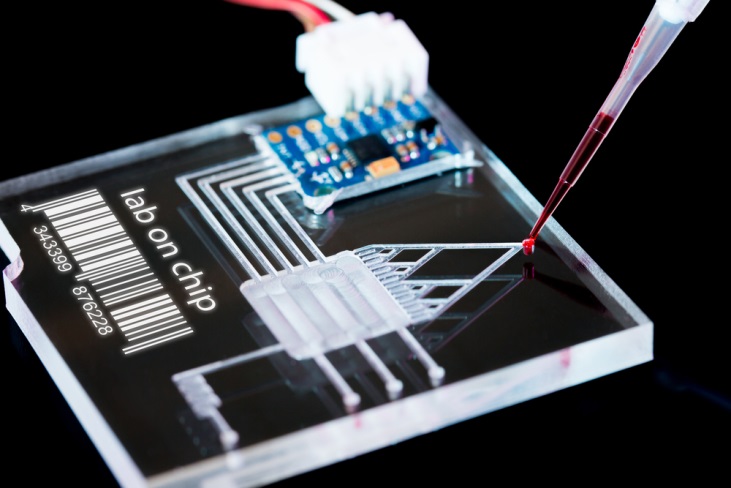 Aseguradoras 
Difusión de datos
Accesibilidad:
Desigualdad económica
Alto valor en el mercado
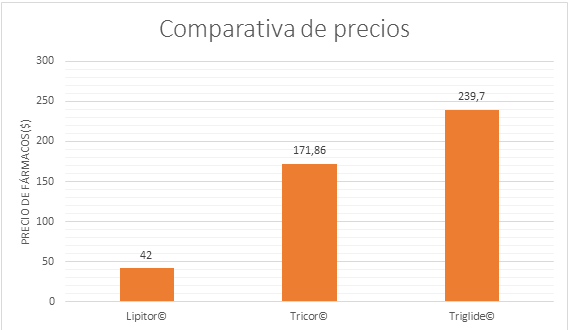 ¿Es realmente ético que nuestra salud recaiga en el poder adquisitivo de cada individuo?